FIELD GUIDANCE


THE FIRST SECTION CONSISTING OF 3 SLIDES IS AN ELEVATOR PITCH THAT REQUIRES NO NDA

PLEASE NOTE THE CONFIDENTIALITY LOGO IN THE NEXT SECTION WHICH IS A DETAILED PRODUCT PRESENTATION
1
10/2/2020
AR0234CS – Product Presentation
Sep 2020
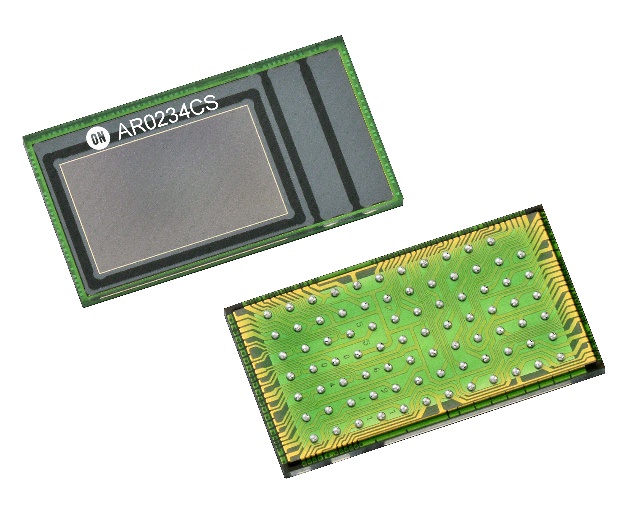 10/2/2020
2
AR0234 – 2MP CMOS Global Shutter Imaging Sensor
Features
1/2.6” Optical Format
1920 (H) x 1200 (V) 
3.0µm Global Shutter Pixel
RGB Bayer & Mono Options
Data Plane I/F - 4-Lane MIPI or 12b Parallel
Control Plane I/F – 2-wire Serial
Less than 395mW @ 120fps, full resolution
Onboard temperature sensor
Defect Pixel Correction – Static & Dynamic
-40oC to 105oC (Tj) operating temp
0 degree, 28 degree CRA options
Bare Die & CSP Packages (Y-height 5.6mm same as AR0144)
Key System Capabilities & Benefits
Leading Global Shutter Efficiency minimizes motion artifacts
Wide rows (1920 pixels) enables Fast Read in Wide FOV Applications
Programmable & Switchable ROIs, with Statistics Engines for each ROI
Auto Black Level, Auto Exposure & Control for Adaptation to Dynamic Lighting Conditions
Trigger Mode & Strobe Controls for Precision Lighting & ISP Synchronization
AP1302 ISP supports for Easy & Short TTM Imaging System Development
Extended Operating Temp Range enables Usage in Demanding Conditions
Orderable Part Numbers (example : Mono 28)
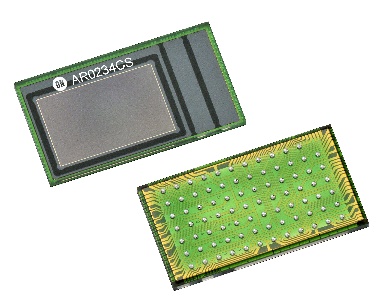 Key Applications
Scanning
Autonomous Mobility
Machine Vision
AR/VR/MR
Retail Analytics
Access Control
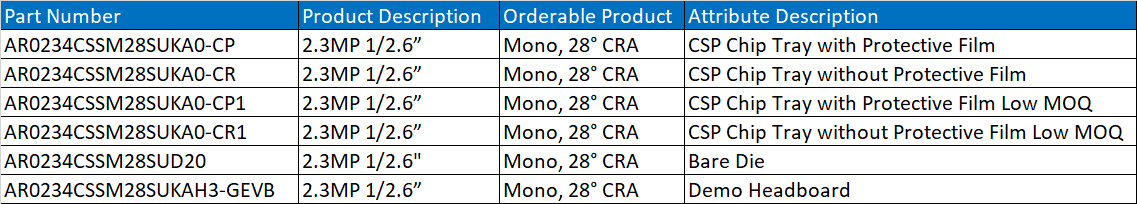 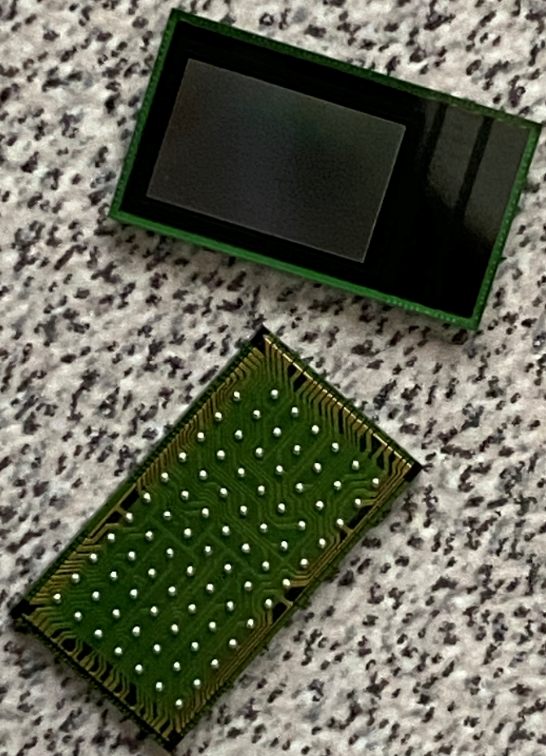 AR0234CS – ON Part Numbers (OPN)
Die Options – Check with Marketing for Specific Instructions
Samples
Use *-CP1 OPN; first 10 units can be free; need PO beyond 10 units
Always order in x10 units
All OPNs Fully Qualified & Shipping in Volume
10/2/2020
4
AR0234CS – Product Presentation
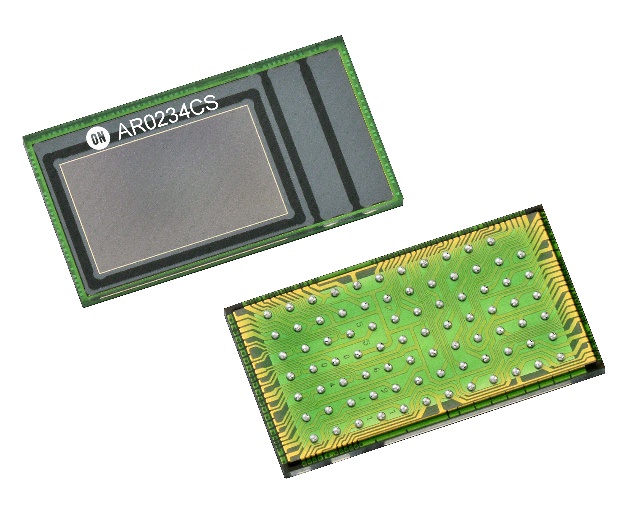 Sep 2020
AR0234CS – 2MP CMOS Global Shutter Imaging Sensor
Key System Capabilities & Benefits
Leading Global Shutter Efficiency
Minimizes motion artifacts
Wide rows (1920 pixels)
SingleShot Fast Read in Wide FOV Applications
Programmable & Switchable ROIs
Statistics Engines for each ROI
Auto Black Level, Auto Exposure & Control
Control & adaptation to dynamic lighting conditions
Trigger Mode & Strobe Controls
Precision lighting & ISP synchronization
Supported by AP1302, ON Semiconductor ISP
Easy development of imaging system; Short TTM
Extended Operating Temp Range
Deployable in demanding commercial conditions
Features
1/2.6” optical format
1920 (H) x 1200 (V) 
3.0µm Global Shutter Pixel
RGB Bayer & Mono Options
Data Plane I/F - 4-Lane MIPI or 12b Parallel
Control Plane I/F – 2-wire Serial
Less than 395mW @ 120fps, full resolution
Onboard Temperature Sensor
Defect Pixel Correction – Static & Dynamic
-40oC to 105oC (Tj) Operating Temp
0 degree, 28 degree CRA options
Bare Die & CSP Packages (Y-height 5.6mm same as AR0144)
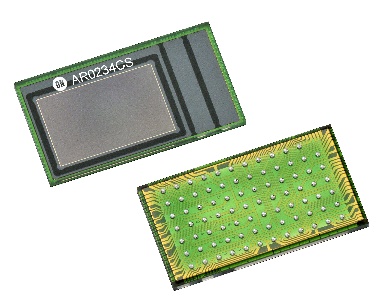 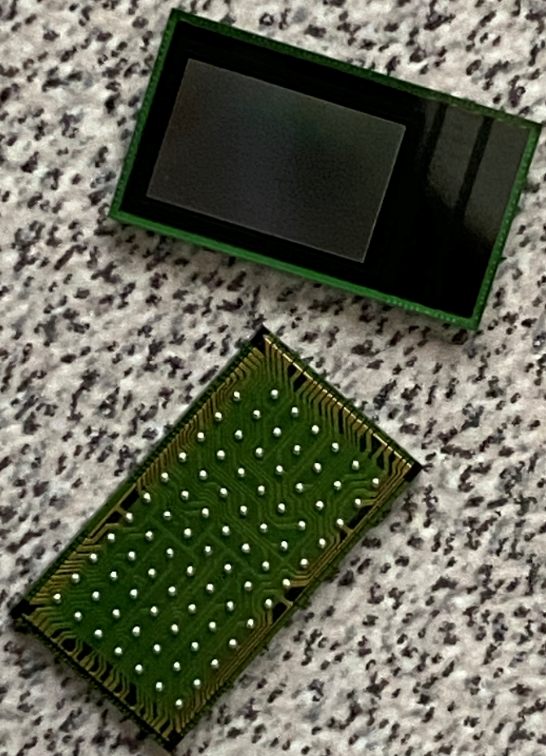 Tremendous Traction in Multiple Markets/Applications
Surveillance
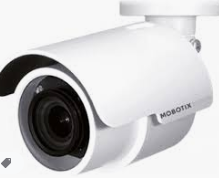 Scanning
Machine Vision
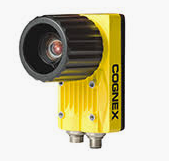 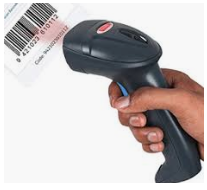 Retail Analytics
Plentiful & Growing
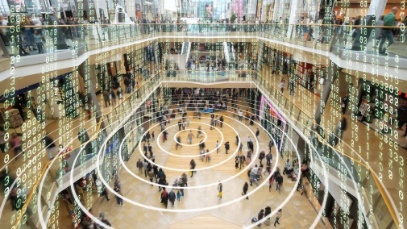 Autonomous Mobility
Biometrics
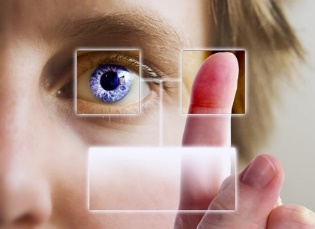 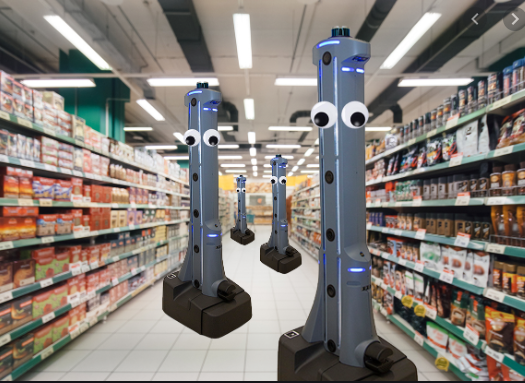 Medical Devices
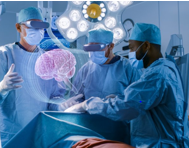 Access Control
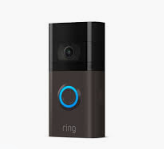 Autonomous Mobility
Autonomous Mobility
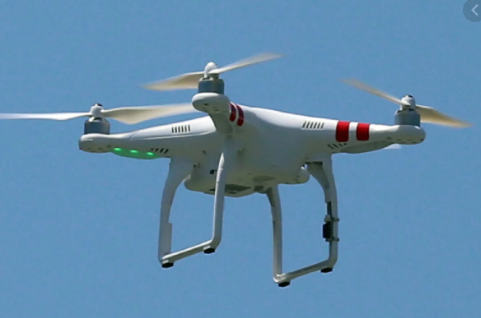 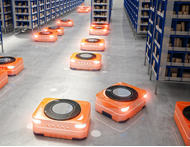 Access Control
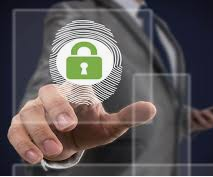 10/1/2020
7
GS Sensor Family – Packing More in Smaller Size with Superior Performance
MT9V034
MT9V024
6.0
MT9V034
120
MT9V024
Pixel Size (μm)
AR0135
AR0135
AR0134
Performance (FPS)
AR0134
60
AR0144
AR0234
3.0
AR0144
AR0234
0.3
1.0
2.0
Resolution (MP)
8
10/1/2020
ON Semiconductor Global Shutter Sensors
[Speaker Notes: Full Well Capacity: This represents the amount of charge a pixel can hold before saturating. It directly impacts the dynamic range of the sensor.

Dark Current: Is a representation of electrons being created independent of photon capture. Generally seen to be higher at higher temperature. A reduction in dark current reduces the total noise floor resulting in SNR improvement

Global Shutter Efficiency: 



****************************************************************************************************************
Dynamic Range: This represents a cameras capabilities to display/reproduce the brightest & darkest portions of the image . Within one image there may be a portion that is in complete black & a portion that is complete saturated. The largest possible signal is directly proportional to the full well capacity of the pixel.
Full Well Capacity: This represents the maximum number of electrons per pixel. 
Higher guarantee can have 
Machine vision calculate thresholds
DR = ratio of Margin of error to the total sample size
How many distinct 
Pixel gives 


Dark Current: In VR, close to human skin, extremely high temp will make dark current degrades on image quality which in turn will impact machine vision algorithms in finding objects
Designer of a VR headset to keep the headset cool

Global Shutter Efficiency: Additive component that increases the margin of error]
AR0234CS – Seamless Xfer from AR0144
Same Pixels
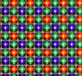 Carry Forward Pixel Perf, Tuning
Same Architecture
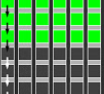 Carry Forward Tuning
Optimized for Higher Performance, Lower Power
Same Height
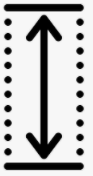 Common Height across Generations
[Speaker Notes: Full Well Capacity: This represents the amount of charge a pixel can hold before saturating. It directly impacts the dynamic range of the sensor.

Dark Current: Is a representation of electrons being created independent of photon capture. Generally seen to be higher at higher temperature. A reduction in dark current reduces the total noise floor resulting in SNR improvement

Global Shutter Efficiency: 



****************************************************************************************************************
Dynamic Range: This represents a cameras capabilities to display/reproduce the brightest & darkest portions of the image . Within one image there may be a portion that is in complete black & a portion that is complete saturated. The largest possible signal is directly proportional to the full well capacity of the pixel.
Full Well Capacity: This represents the maximum number of electrons per pixel. 
Higher guarantee can have 
Machine vision calculate thresholds
DR = ratio of Margin of error to the total sample size
How many distinct 
Pixel gives 


Dark Current: In VR, close to human skin, extremely high temp will make dark current degrades on image quality which in turn will impact machine vision algorithms in finding objects
Designer of a VR headset to keep the headset cool

Global Shutter Efficiency: Additive component that increases the margin of error]
Operational Modes
Master Mode
Frame Readout Overlaps with Photodiode Exposure Time
Enables Highest Frame Rates
Pulse Trigger Mode
Frame Readout Sequential to Photodiode Exposure Time
Single Frame when Triggered; Precise Control, especially with Light Controlled Applications
Synchronization of Multiple Sensors
Automatic Trigger Mode
Frame Readout Sequential to Photodiode Exposure Time
Series of Frames when Triggered; Good Control
All metrics –  1920x1200
2x2 bin – 960x600
11
10/1/2020
AR0234CS – Superior Image Quality due to High GSE
GSE – Quantifies the Pixel’s Sensitivity to Parasitic Light (PLS) Contamination
PLS   GSE   Poor Image Quality (Smears, Shading Artifacts, Leaky Images, etc.)
High GSE
Low GSE
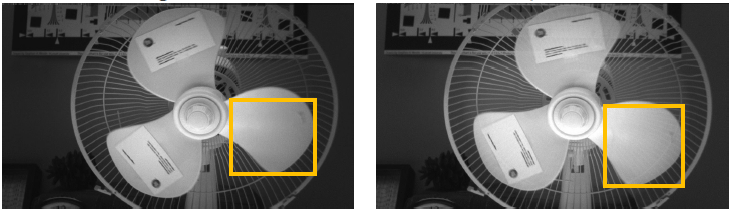 Measured Results of AR0234CS Pixel
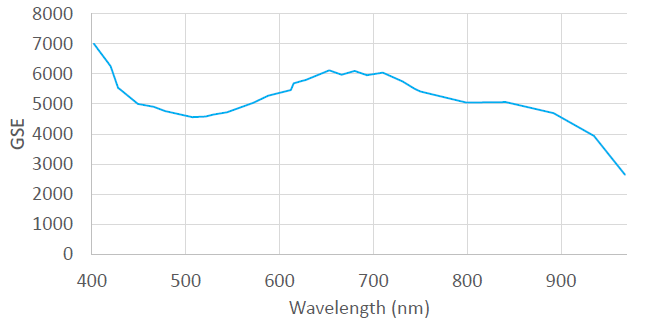 AR0234CS
Competition
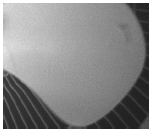 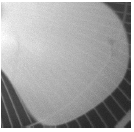 Stripes behind the fan are covered well
Stripes behind the fan are clearly visible
12
10/1/2020
AR0234CS – Wide Horizontal Pixel Count Enables Significant Benefits
1600x1300
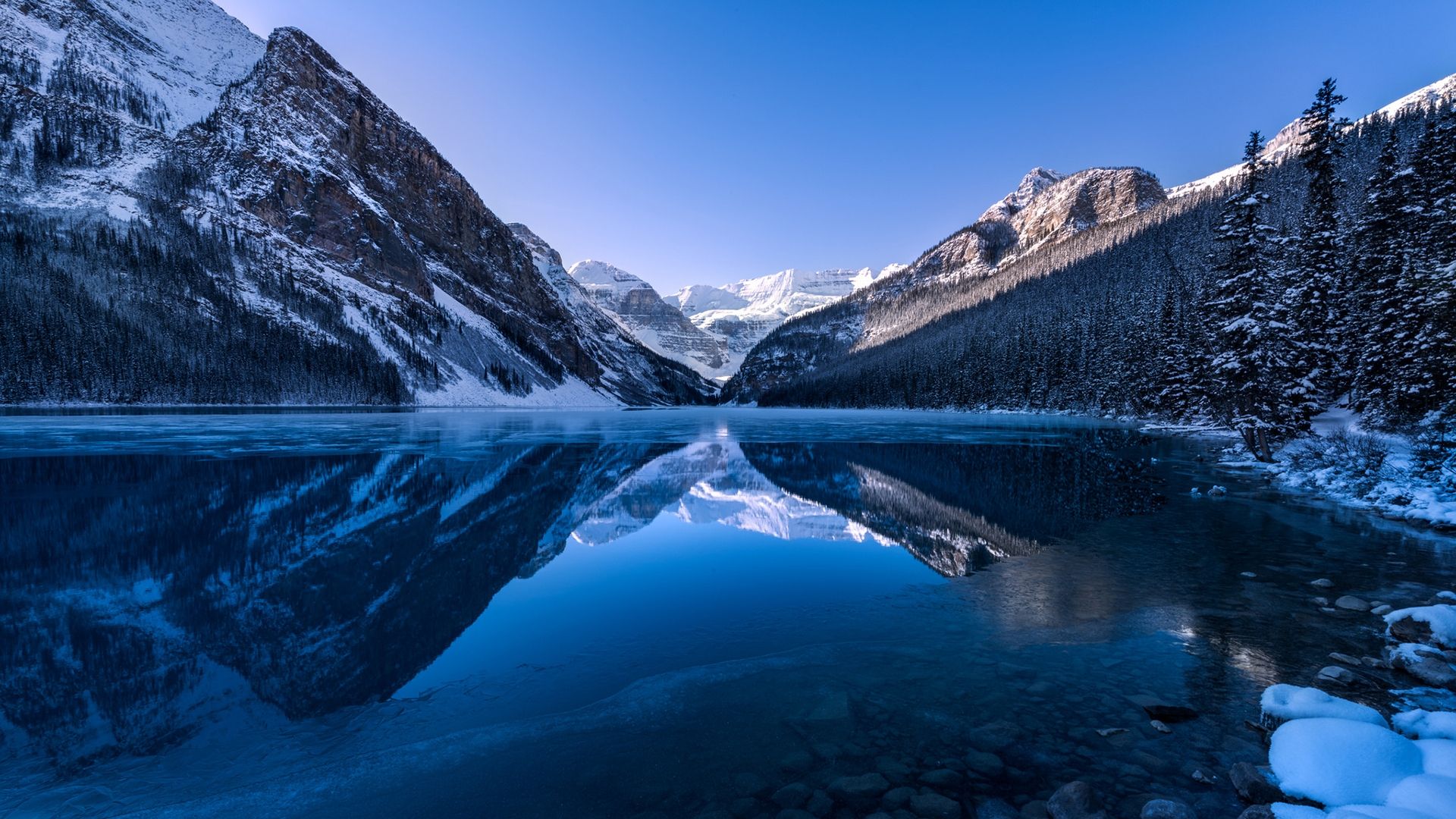 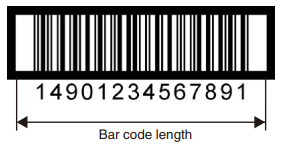 AR0234CS
Barcodes reaching > 6” (GS1-128)
SingleShot Fast Reads with Wide Hor. Pixel Count
1920 x 1200 Pixels – Delivers a True 1080p Resolution
13
10/1/2020
AR0234CS – Power Profiles
Power Efficiency
AR0234CS  – FPS   Power/FPS 
mW
mW/FPS
FPS
Full Resolution
2x2 Bin (960x600)
FPS   Power 
FPS
Trigger Mode Power < Master Mode Power
Full Resolution
2x2 Bin (960x600)
Requires Smaller Power Budgets, Enables Superior Camera System Performance
NOTE – FPS to mW is non-Linear due to Analog Content
14
10/1/2020
Spectral Characteristics
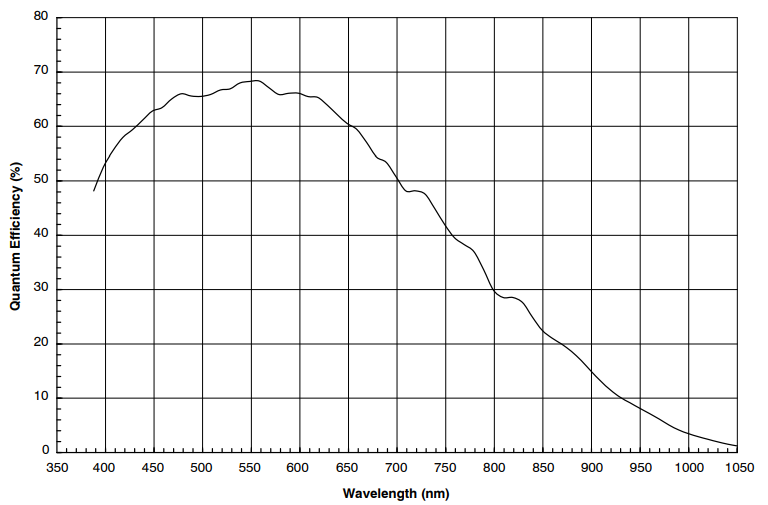 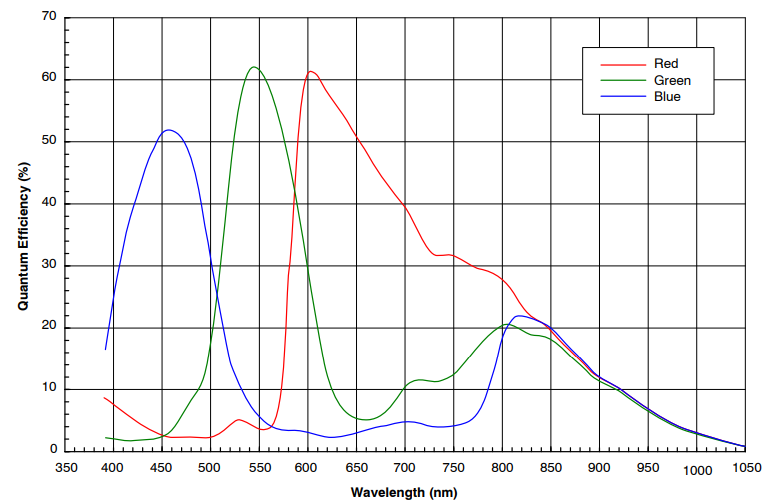 15
10/1/2020
CRA Curve for Lens Selection
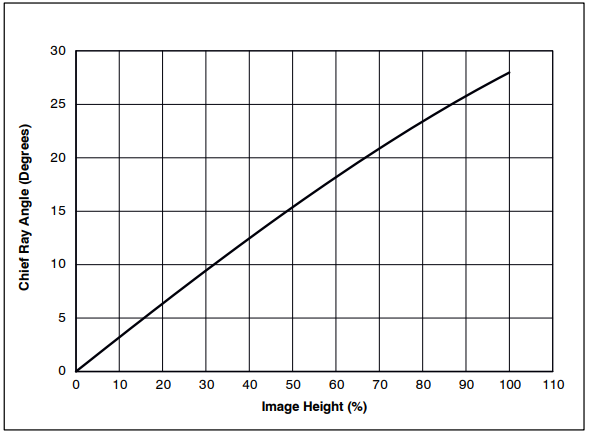 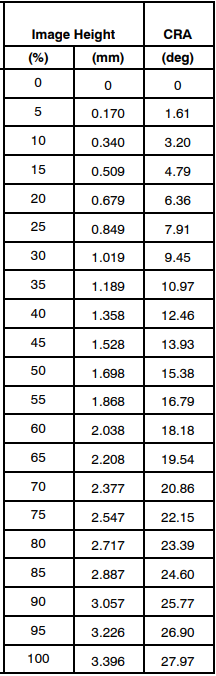 28deg Curve
16
10/1/2020
Package – Small Footprint Enables Tiny Modules
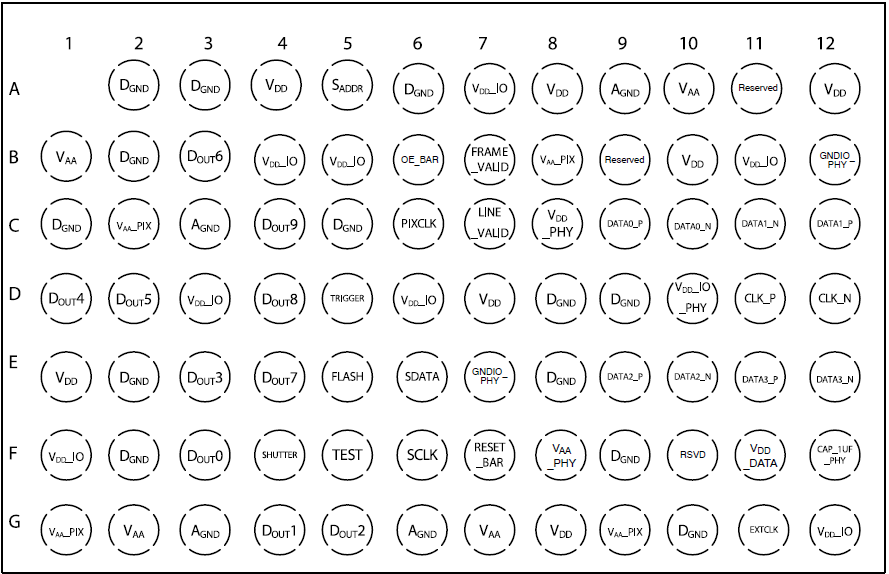 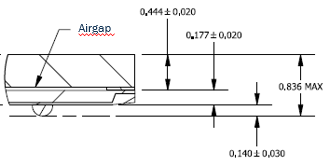 5.595mm
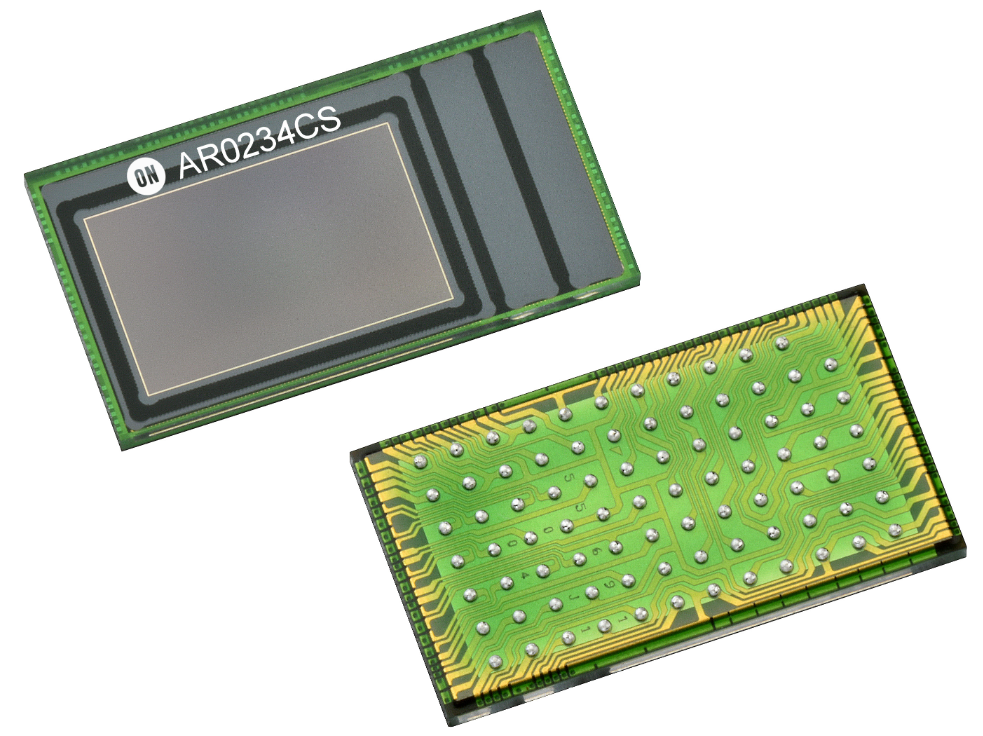 9.995mm
Contact Your Sales/FAE if Only Dies are Needed
17
10/1/2020
AP1302 Companion ISP
AP1302
I2C Master
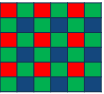 Sensor1
Sensor I/F0
MIPI 4x1.2G
Host Processor
MIPI 4x1.2G
Host I/F
I2C Slave
and/or SPI Slave
(muxed with GPIOs)
MIPI 2x1.2G
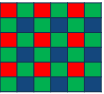 Sensor I/F1
Sensor2
I2C Master
SPI Master
(muxed with GPIOs)
Deployed in Millions of Imaging Systems





And Many More……
AR0330, AR0821, AR1335, AR1820
SPI Serial Flash Memory
AP1302 Shipping in Volume Since 2015
AR0144, AR0261
18
10/1/2020
AR0234CS + AP1302 – A Powerful Combination for Camera System
System Development Time
Sensor Tuning
Other ISPs
Calibration
Performance Optimizations
With AP1302
Months Saved !!
Seamless Switch between Product Generations
Same 1302, Same Host
AR0144
AP1302
Host
AP1302
Host
AR0144
AR0234
AR1335
Same 1302, Same Host
Native
Binning
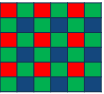 Transparent Switching between Sensor Modes
Skipping
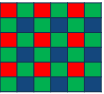 AP1302
Host
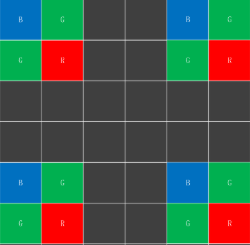 19
10/1/2020
DevSuite – Comprehensive SW Eases System Level Design
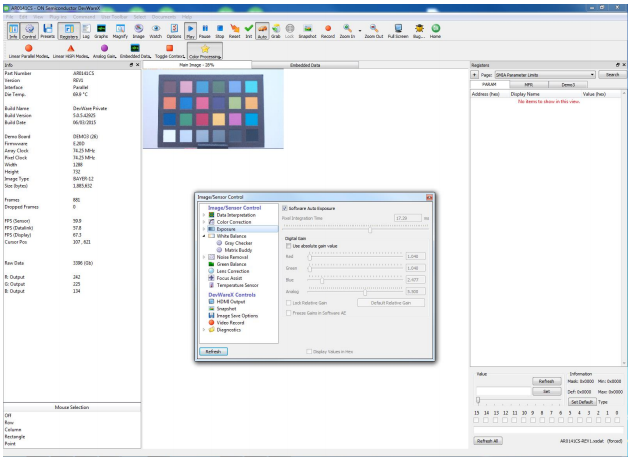 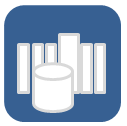 Libraries
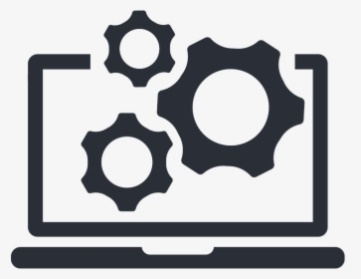 Tools
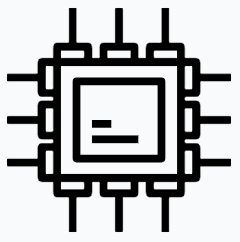 Hardware Interface
DevWare GUI
20
10/1/2020
AR0234CS – Full Development System Available
Provides Full Testing Capabilities
Hardware Capabilities
Output Size
Frame Rate
Gain & Exposure

Software Capabilities
Graphing
Color Pipe
Noise Reduction
Image Statistics

Enables Product Evaluation before Starting Product Design
Provides Reference during Design Stage

Available for Order
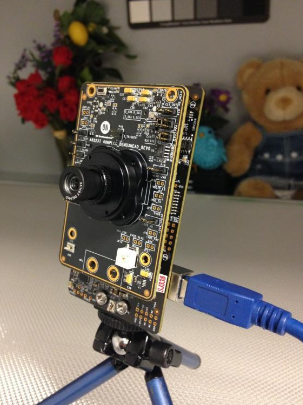 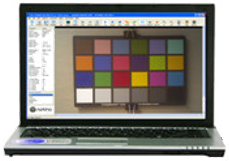 DevWare SW
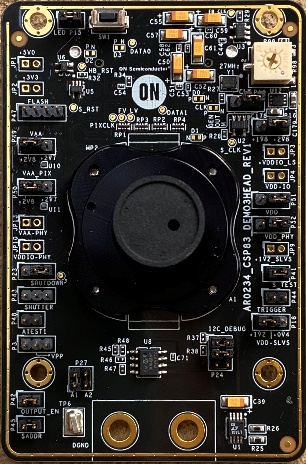 AGB1N0CS-GEVK (Demo3 Board)
AR0234CSS***SUKH3-GEVB (AR0234CS Board)
AR0234CS Sensor Headboard
(comes with a default lens)
21
10/1/2020
AR0234CS + AP1302 + DevSuite – Rapid Camera System Design
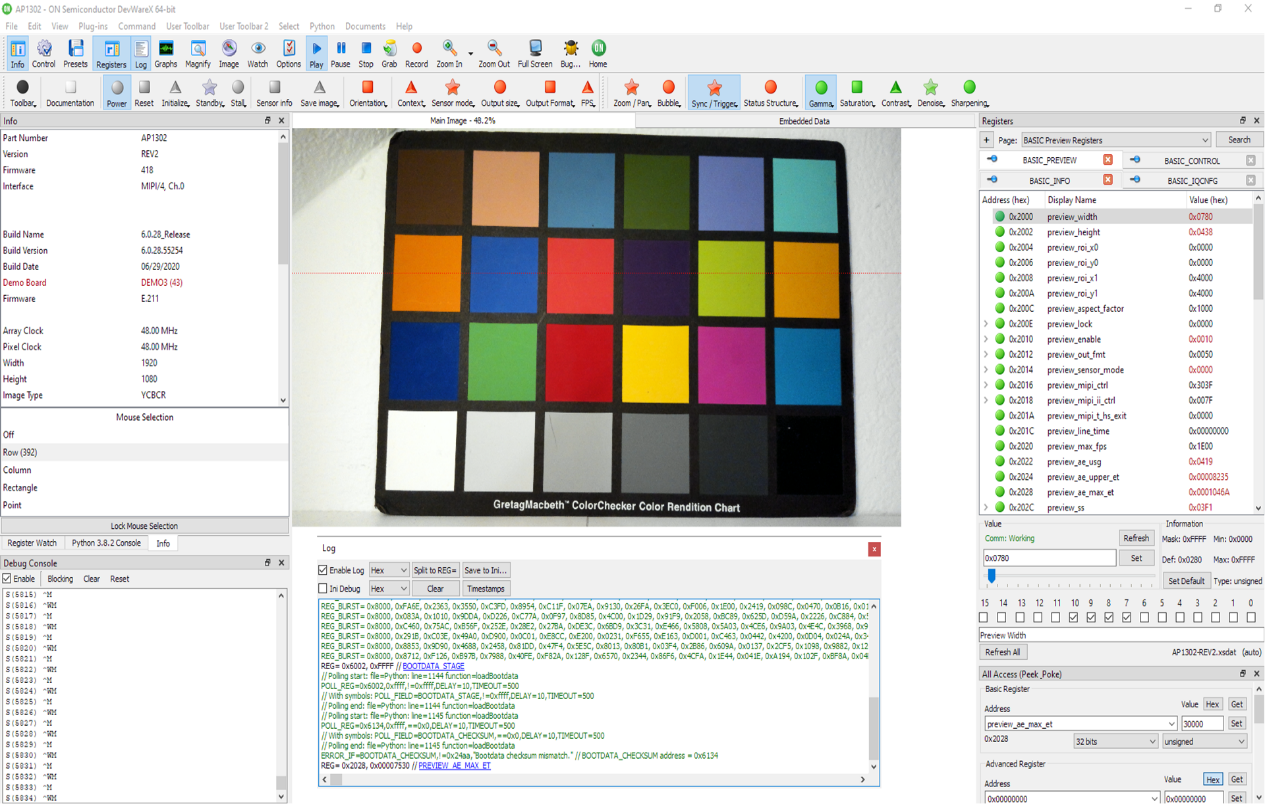 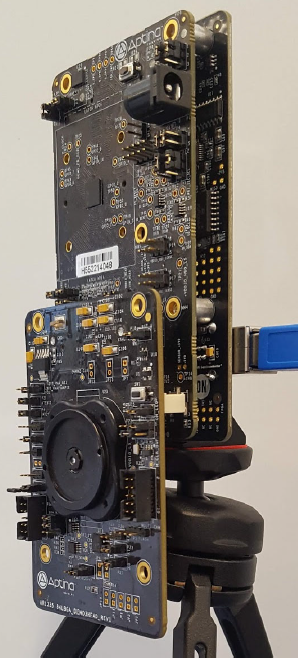 Configured
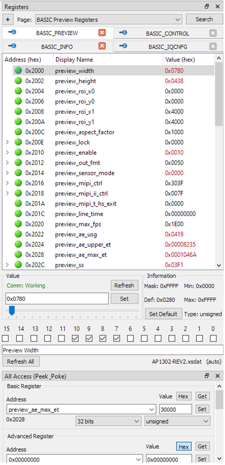 Calibrated
Tuned
Development Hardware Kit
AGB1N0CS-GEVK (Demo3 Board)
AP1302CSSL00SMGAH3-GEVB (AP1302 Board)
AR0234CSSC00SUKH3-GEVB (AR0234CS Board)
Development Software
DevWare Base Package (SW Platform)
AP1302 SW Package (AR0234 Specific Support)
Output
AP1302 Init File (XML)
Usable in System Design
Parametrized, Modifiable Default Inputs, Customized Outputs
Saves Several Months of Camera System Development
Pls contact your FAE for details on setup & use
22
10/1/2020
Module Support – Some Examples
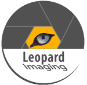 Multiple AR0234 Modules
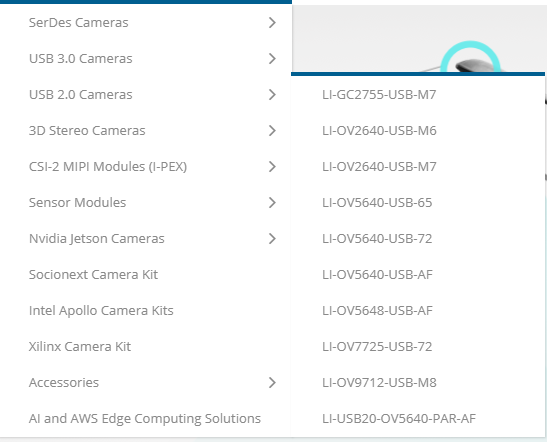 Driver Support
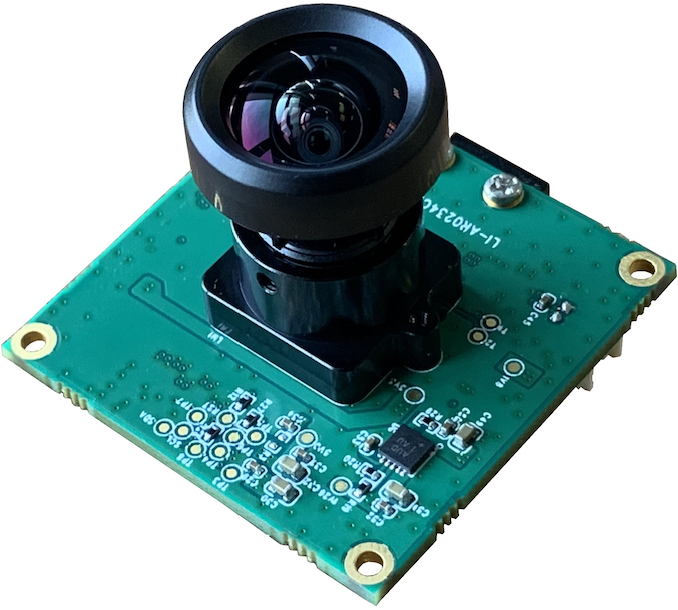 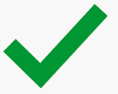 Nvidia Jetson Camera Kit
Coming Soon !
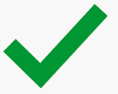 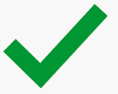 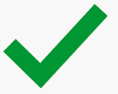 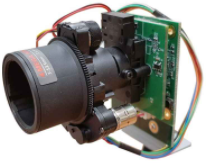 Complete System
Available NOW!
Multiple AR0234 Modules
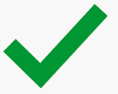 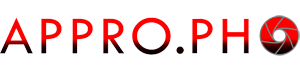 Socionext ISP MBG967 Tuned
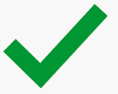 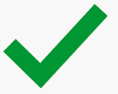 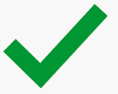 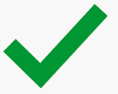 Nvidia Jetson Camera Enabled
AR0234 Module
Drivers – In Works
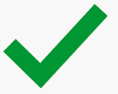 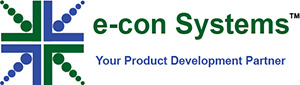 Nvidia Jetson Camera Kit CY21
23
10/1/2020
AR0234CS – Reference Designs
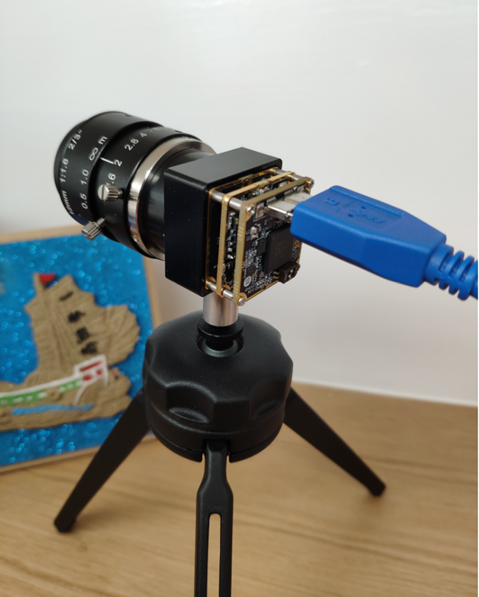 AP1302
Machine Vision Reference Module (MVRM)
AR0234CS + AP1302 + USB3.0 Stack
Compact, MV Camera Form Factor 26x26x13mm
Readily Deployable HW Module with USB3 Driver
More Support Coming Soon !
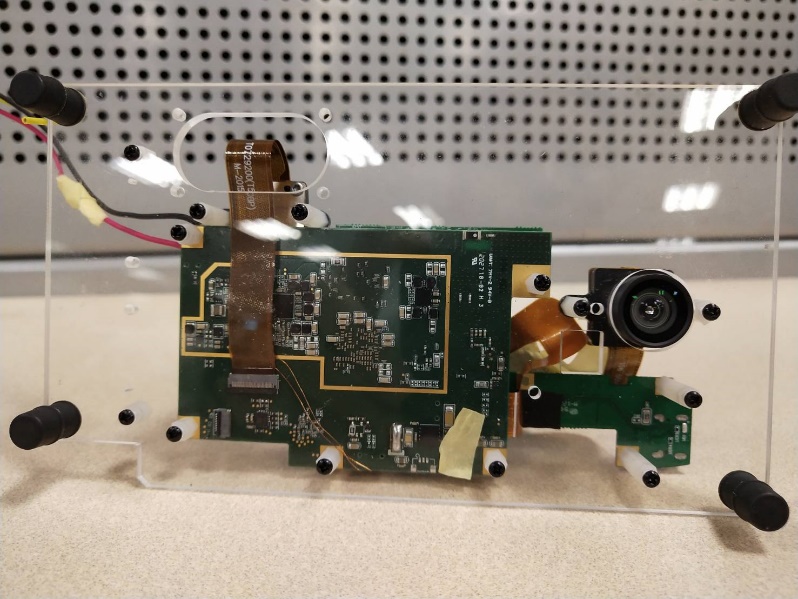 AR0234CS
USB3 Bridge
Driver Monitor Reference Design (Primax)
AR0234CS + QCOM QCS603
Ready to Deploy – HW + Drivers
Contact ON Sales &/or Primax !
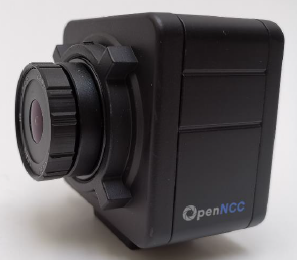 OpenNCC Camera Reference Platform (Eyecloud)
AR0234CS + Intel VPU + OpenVINO
Rapid AI Camera based Solutions
Sensor Fusion, Object Det/Class/Rec
Intel’s AIoT PaaS Platform
Available Now !
Check with Marketing for Additional Information
24
10/2/2020
Multiple ISPs Support AR0234CS
Socionext – MBG967
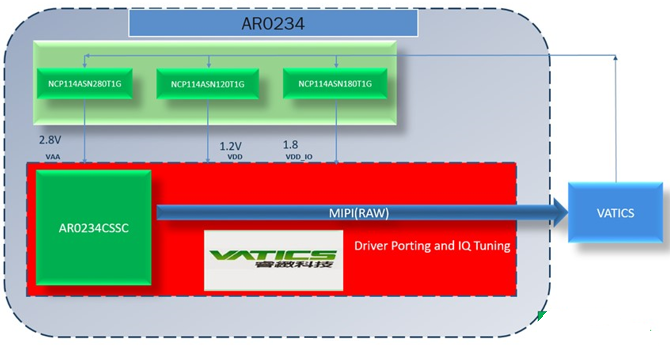 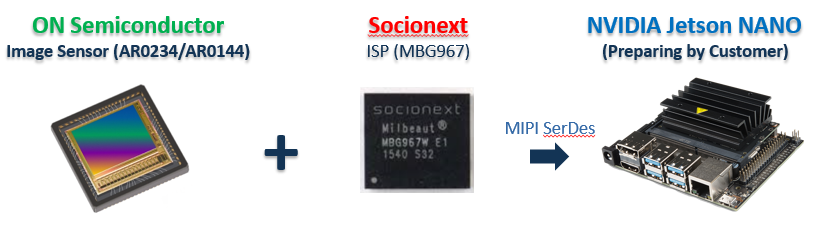 VATICS
M5S
VATICS – M5S
Appro.Pho Camera Module - AR0234(Global shutter)+ISP(YUV)+AF Zoom lens(4.4X)
Qualcomm – QCS603
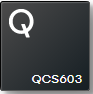 Nvidia – Jetson Platforms
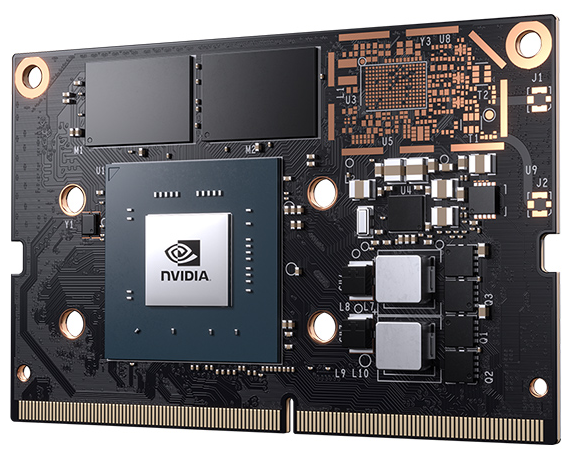 Others in Works!
25
10/1/2020
AR0234CS – Ordering
AR0234   CS   S   M   00   S   U   K   A   0  -   C   P
Web Part Number
WPN
CMOS Sensor
CS = Default
CRA Angle
Package
K = CSP
Ship Package
C = Chip Tray
Revision
S = Default
Operating Temp
S = Commercial
Package Options
A = Lead Free
P = Protective Film
R = No PF
# Extns for Lower MOQs
Special
0 = Default
Chromaticity
Interface
U = Multiple
26
10/1/2020
AR0234CS – ON Part Numbers (OPN)
Die Options – Check with Marketing for Specific Instructions
Samples
Use *-CP1 OPN; first 10 units can be free; need PO beyond 10 units
Always order in x10 units
All OPNs Fully Qualified & Shipping in Volume
27
10/2/2020
AR0234CS – Technical Documentation
Comprehensive Set Available on Doc Management
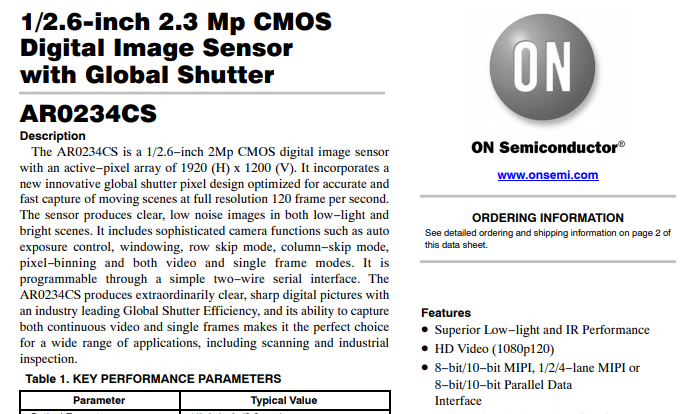 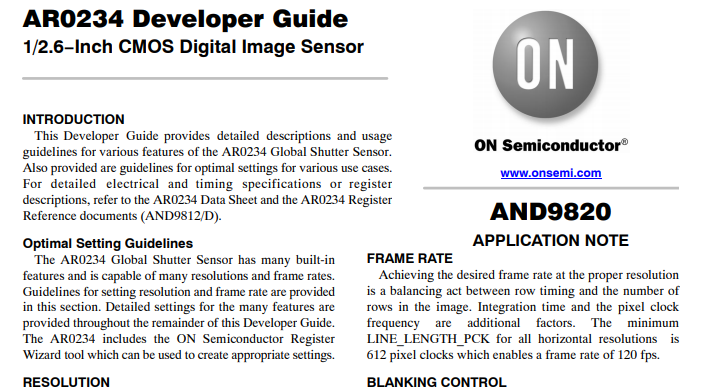 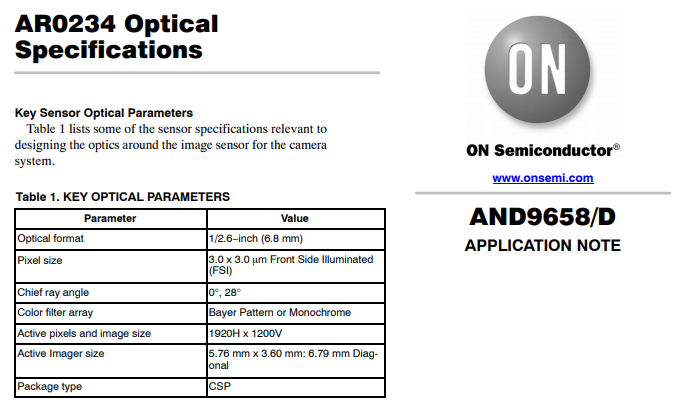 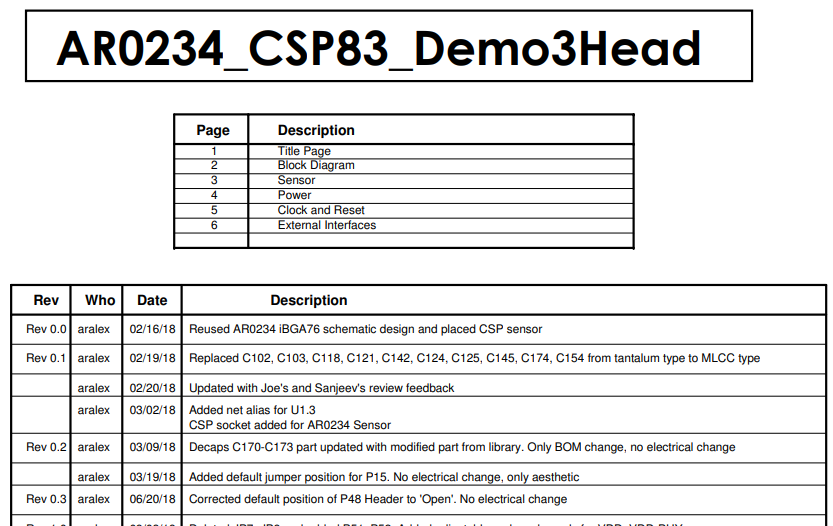 28
10/1/2020
AR0234CS – Technical Documentation
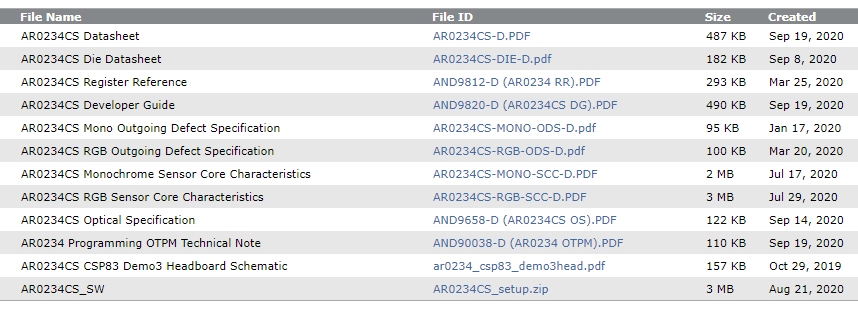 AR0234CS ISG Extranet Documents Folder - https://cma.onsemi.com/PowerSolutions/cma/erFileEdit.do?folderId=1503046
29
10/1/2020
Details
30
10/1/2020
AR0234CS – Block Diagram
Incident LIght
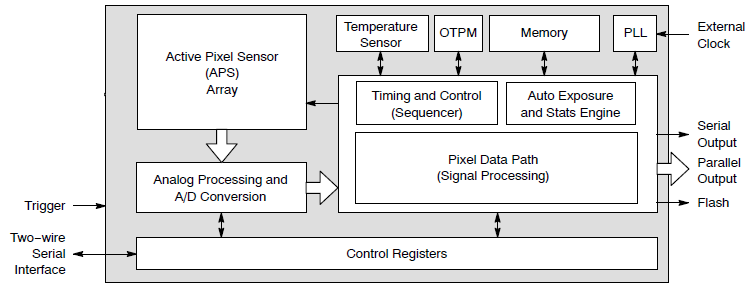 31
10/1/2020
AR0234CS – Pixel Array – With Power Optimization Capabilities
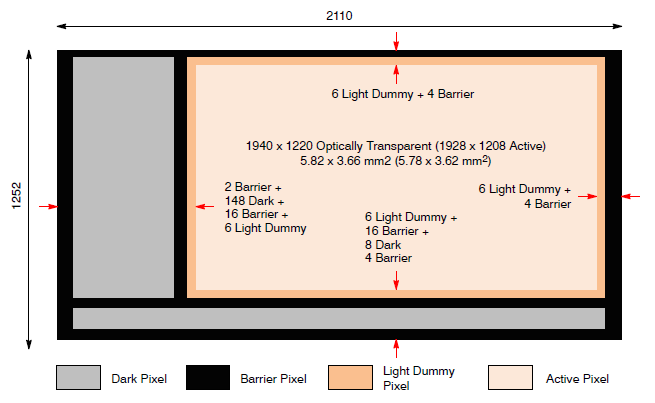 Dark Pixels – Remove Thermal Noise Energy in Image Data Output
Barrier Pixels – Separators between Pixel Categories
Light Dummy Pixels – used for Color Reconstruction
32
10/1/2020
Good Performance, High Image Quality @ High & Low Lux
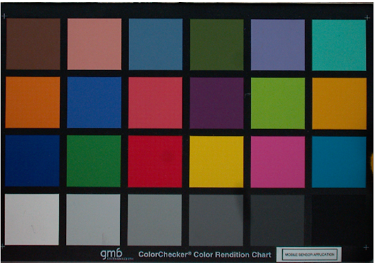 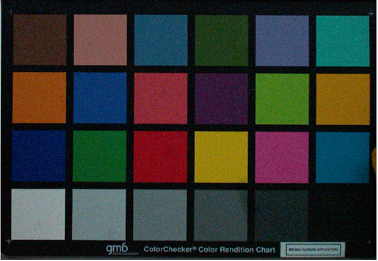 500 Lux, 1.684x Gain, 8.3ms Texp
10 Lux, 16x Gain, 26ms Texp
33
10/1/2020
Same High Performance @ Different Frame Rates
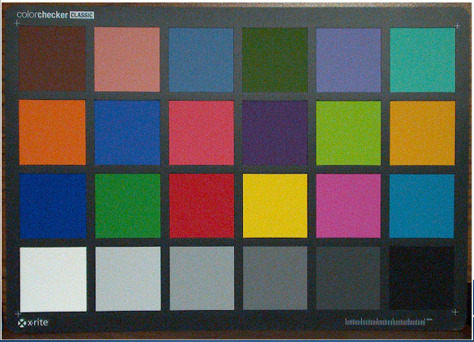 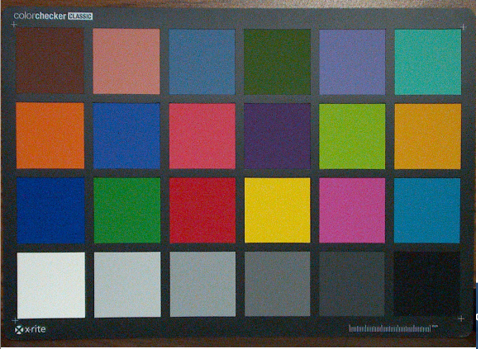 22 Lux, Gain 16x, Texp 16.67ms, 60 fps
22 Lux, Gain 16x, Texp 16.67ms, 120 fps
34
10/1/2020
Good Image Quality @ High & Low Light, Different Frame Rates
60 fps, 2-Lane MIPI
120 fps, 4-Lane MIPI
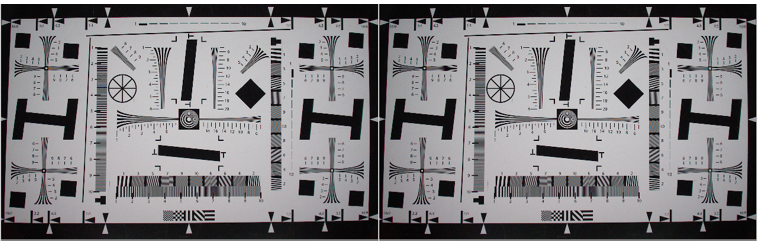 500 Lux, Gain 2x, Texp 6ms
60 fps, 2-Lane MIPI
120 fps, 4-Lane MIPI
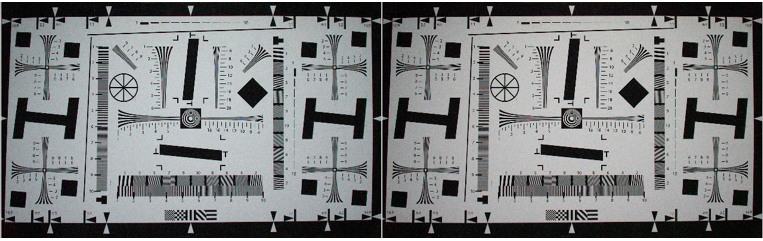 10 Lux, Gain 50x, Texp 14.2ms
35
10/1/2020
Thank You!